Figure 4.  Activations in the SMA and PreSMA during the tasks. These maps are based on activations shown in Figure 3, ...
Cereb Cortex, Volume 13, Issue 9, September 2003, Pages 977–986, https://doi.org/10.1093/cercor/13.9.977
The content of this slide may be subject to copyright: please see the slide notes for details.
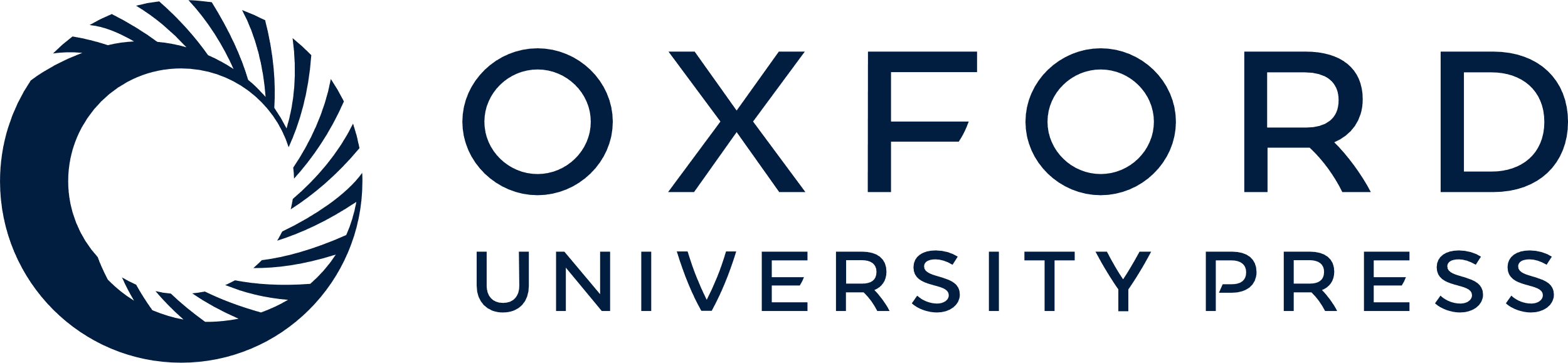 [Speaker Notes: Figure 4.  Activations in the SMA and PreSMA during the tasks. These maps are based on activations shown in Figure 3, which were low-pass filtered to enhance the global features of the activated regions of the superior frontal gyrus. The dashed lines trace the areas of activation corresponding to the PreSMA, and the regions of the SMA corresponding to ‘face’ (see Results) and arm representations. The solid lines running approximately horizontal across the figure mark the beginning of the dorsal bank of the cingulate sulcus (CgSd in Figs 1 and 3). The black arrows indicate the level of the genu of the arcuate sulcus. Scale bars = 5 mm.


Unless provided in the caption above, the following copyright applies to the content of this slide: © Oxford University Press]